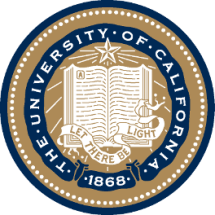 UNIVERSITY OF CALIFORNIA, BERKELEY
SCHOOL OF INFORMATION
INFO 202“Information Organization & Retrieval”Fall 2013
Robert J. Glushkoglushko@berkeley.edu
@rjglushko

10 September 2013Lecture 4.1 – Search in Organizing Systems
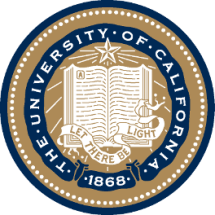 UNIVERSITY OF CALIFORNIA, BERKELEY
SCHOOL OF INFORMATION
Search in Organizing Systems
People often search for resources – especially information resources -  that let them make better decisions or act more effectively
"Search" is not a single type of interaction; because of the range of information finding requirements that users have, it is better to view it as a class or continuum of interactions that need to be supported
We can caricature two endpoints on a continuum of reasons for searching and what they're searching for
They search for answers to specific questions
They search to "find out about"
2
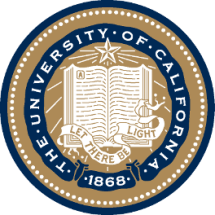 UNIVERSITY OF CALIFORNIA, BERKELEY
SCHOOL OF INFORMATION
Models of the Search Process
Are the concepts and design guidance that emerged from the first 100 years of library and information science still relevant?
Classical model
More recent models
Iterative models - IR as problem-solving dialog
"Berry picking" 
Information Foraging
3
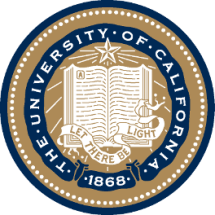 UNIVERSITY OF CALIFORNIA, BERKELEY
SCHOOL OF INFORMATION
The Classical Model
Assumes a "go to the library and use the IR system" to search specialized bibliographic collections – resource descriptions, not resource content
Often required a trained searcher as an intermediary actually doing the search (e.g., reference librarian) because UIs were complex
4
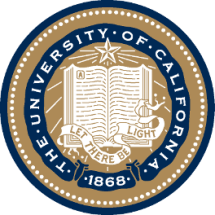 UNIVERSITY OF CALIFORNIA, BERKELEY
Depiction of Classical Search
SCHOOL OF INFORMATION
5
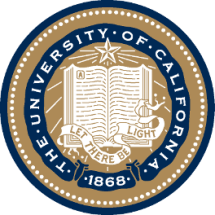 UNIVERSITY OF CALIFORNIA, BERKELEY
SCHOOL OF INFORMATION
Search Processing – Generic Model (1)
The user translates an information need or question(s) into a QUERY
The query expresses the information need in a format or as a set of descriptive features that the system can handle
The processable representation of these features make up the INDEX or INDICES
6
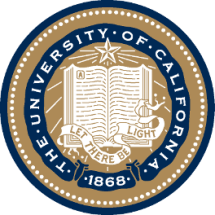 UNIVERSITY OF CALIFORNIA, BERKELEY
SCHOOL OF INFORMATION
Search Processing – Generic Model (2)
The system matches the descriptive features in the query against the features that describe the "documents" (or pointers to documents) stored by the system
Documents are retrieved when the degree of the match exceeds some measure of similarity
The system presents the retrieved documents according to the measure of similarity
The user assesses the RELEVANCE of the documents
7
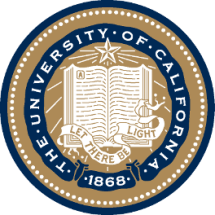 UNIVERSITY OF CALIFORNIA, BERKELEY
SCHOOL OF INFORMATION
Problems With the Classical Model
People don't just search "formal" information sources
Users learn during the search process
They refine their original queries and generate new ones
They might change their preferences for recall and precision
8
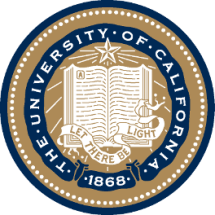 UNIVERSITY OF CALIFORNIA, BERKELEY
Understanding Recall and Precision
SCHOOL OF INFORMATION
9
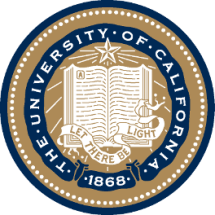 UNIVERSITY OF CALIFORNIA, BERKELEY
High Recall with Low Precision
SCHOOL OF INFORMATION
10
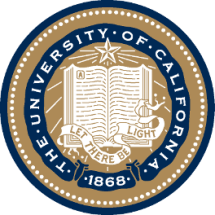 UNIVERSITY OF CALIFORNIA, BERKELEY
Low Recall with High Precision
SCHOOL OF INFORMATION
11
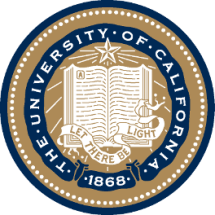 UNIVERSITY OF CALIFORNIA, BERKELEY
High Recall with High Precision
SCHOOL OF INFORMATION
12
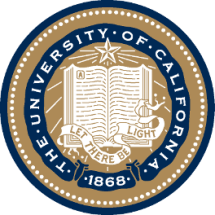 UNIVERSITY OF CALIFORNIA, BERKELEY
Search as Problem Solving, Iterative Model
SCHOOL OF INFORMATION
“Information-seeking is a special case of problem solving. It includes recognizing and interpreting the information problem, establishing a plan of search, conducting the search, evaluating the results, and if necessary, iterating through the process again.”
Hearst Figure 3.1
13
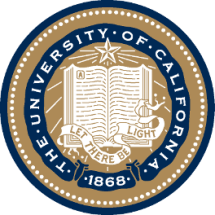 UNIVERSITY OF CALIFORNIA, BERKELEY
Search as Dialog
SCHOOL OF INFORMATION
14
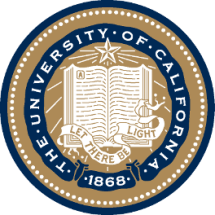 UNIVERSITY OF CALIFORNIA, BERKELEY
SCHOOL OF INFORMATION
Iterative Models of Search
IR is an active process of Finding Out About
It involves making hypotheses, evaluating whether process is on a useful path, proceeding forward (and backward)
Users can recognize elements of a useful answer, even when incomplete
Questions and understanding changes as the process continues
15
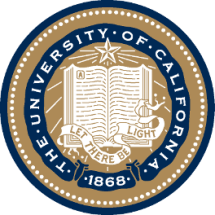 UNIVERSITY OF CALIFORNIA, BERKELEY
The “Berry Picking” Model
SCHOOL OF INFORMATION
Hearst Figure 3.3
16
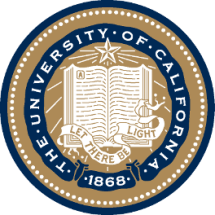 UNIVERSITY OF CALIFORNIA, BERKELEY
SCHOOL OF INFORMATION
Berry Picking
Interesting information is scattered like berries among bushes 
New information may yield new ideas and new directions 
The information need Is not satisfied by a single, final retrieved set - it is satisfied by a series of selections and bits of information found along the way 
So the information need, the query, and the search strategies co-evolve over time
17
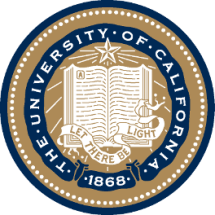 UNIVERSITY OF CALIFORNIA, BERKELEY
SCHOOL OF INFORMATION
Traditional Library Search Strategies (Bates 1999)
Footnote Chasing
Citation Searching
Journal Run
Area scanning 
Subject searches (in bibliographies, abstracting and indexing services) 
Author searches 

How do these apply to search of web resources?
18
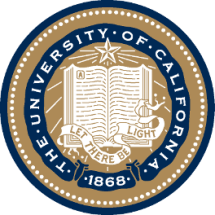 UNIVERSITY OF CALIFORNIA, BERKELEY
Carnivores and Infovores
SCHOOL OF INFORMATION
19
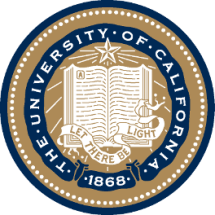 UNIVERSITY OF CALIFORNIA, BERKELEY
SCHOOL OF INFORMATION
Information Foraging
A more recent and rigorous theory about the search process called INFORMATION FORAGING was proposed by Peter Pirolli and Stuart Card (2007 book)
Uses concepts of foraging theory from evolutionary biology to analyze the cost structure of search and select the highest value strategy
How do predators decide which prey to hunt? == How does an "inforvore" choose which information resources to pursue?
Animals adapt their search strategies == Inforvores also adapt search tactics, and modify their own information environments and information organization to make their searches more productive
20
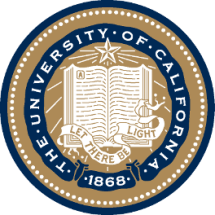 UNIVERSITY OF CALIFORNIA, BERKELEY
SCHOOL OF INFORMATION
Information Foraging
Are you more likely to launch a web search or walk to the library to find some information? 
Where are the "meaty" information resources more likely to be found?
What takes more effort? 
Foraging theory holds that animals use "scent" to assess the likely value of a food source and to determine the direction to hunt. What are the "scents" for information resources?
21
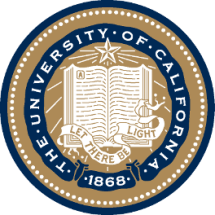 UNIVERSITY OF CALIFORNIA, BERKELEY
SCHOOL OF INFORMATION
INFO 202“Information Organization & Retrieval”Fall 2013
Robert J. Glushkoglushko@berkeley.edu
@rjglushko

10 September 2013Lecture 4.2 – Information Architectureand Organizing Systems
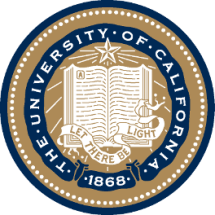 UNIVERSITY OF CALIFORNIA, BERKELEY
SCHOOL OF INFORMATION
"Information Architecture" and Organizing Systems
An architecture describes a system's components (or "building blocks") and their relationships with each other
This gives an "architected" system an explicit model, in contrast with systems that are implemented incrementally without a master plan
Abstract patterns of information content or organization are sometimes called architectures, which means that IA and Organizing Systems could have very similar definitions:
"IA is designing an abstract and effective organization of information and then exposing that organization to facilitate navigation and information use"
23
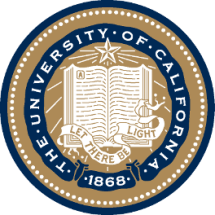 UNIVERSITY OF CALIFORNIA, BERKELEY
SCHOOL OF INFORMATION
A Definition of Information Architecture
24
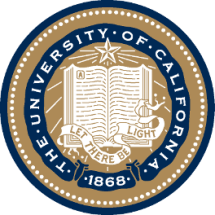 UNIVERSITY OF CALIFORNIA, BERKELEY
SCHOOL OF INFORMATION
A Definition of Information Architecture in User Interface Design
25
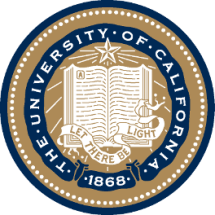 UNIVERSITY OF CALIFORNIA, BERKELEY
SCHOOL OF INFORMATION
Information Visualization
Information visualization is the depiction of information using spatial and graphical conventions 
IV most often involves computer-based, interactive visual representations to exploit human perceptual and cognitive capabilities for perceiving and understanding more information than can be obtained from textual displays
Two primary goals for IV:
Information Producer Goals: To explain, illustrate, and communicate
Information Consumer Goals: To facilitate analysis, exploration, and discovery
26
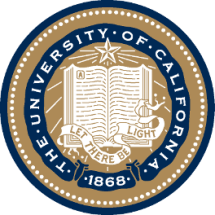 UNIVERSITY OF CALIFORNIA, BERKELEY
SCHOOL OF INFORMATION
Info Vis for Business Intelligence (1)
See also http://support.sas.com/rnd/datavisualization/dashboards/, http://robslink.com/SAS/dashboards/aaaindex.htm
27
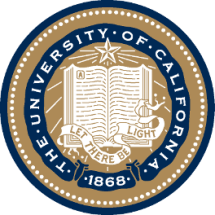 UNIVERSITY OF CALIFORNIA, BERKELEY
SCHOOL OF INFORMATION
IV for Business Intelligence (2)
GE Health "Infoscape" http://visualization.geblogs.com/visualization/network/
28
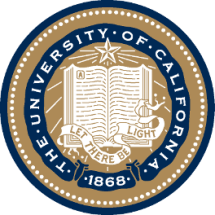 UNIVERSITY OF CALIFORNIA, BERKELEY
SCHOOL OF INFORMATION
Info Vis as a Design Specialty for Organizing Systems
Information Visualization can also be defined as a subspecialty of "designing the interactions in an organizing system" 
Like IA, Info Vis pays careful attention to content models and structural relationships
Like UI design, Info Vis seeks to apply interaction structure and presentations to the underlying information
But Info Vis often succeeds by transcending or ignoring the underlying information models and instead applying creative transformations to them
29
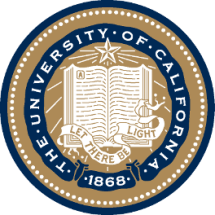 UNIVERSITY OF CALIFORNIA, BERKELEY
SCHOOL OF INFORMATION
A More Typical Definition of IA
30
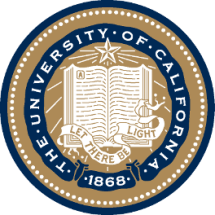 UNIVERSITY OF CALIFORNIA, BERKELEY
User Interface Design Idioms
SCHOOL OF INFORMATION
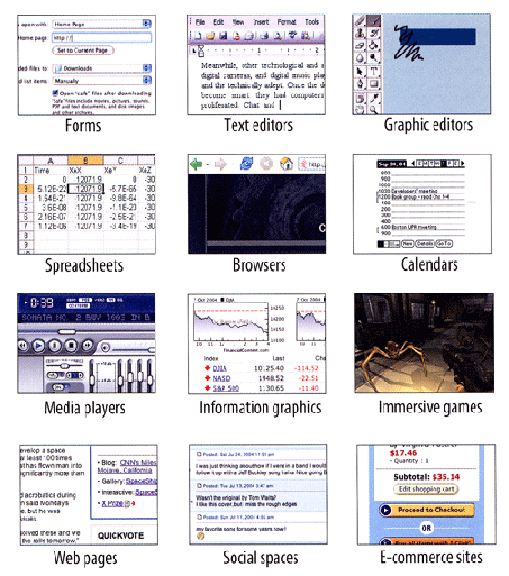 Tidwell, Jenifer.

Designing Interfaces: Patterns for Effective Interaction Design

www.amazon.com/dp/1449379702
31
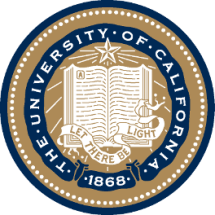 UNIVERSITY OF CALIFORNIA, BERKELEY
Where Is IA Most Important in UI Design?
SCHOOL OF INFORMATION
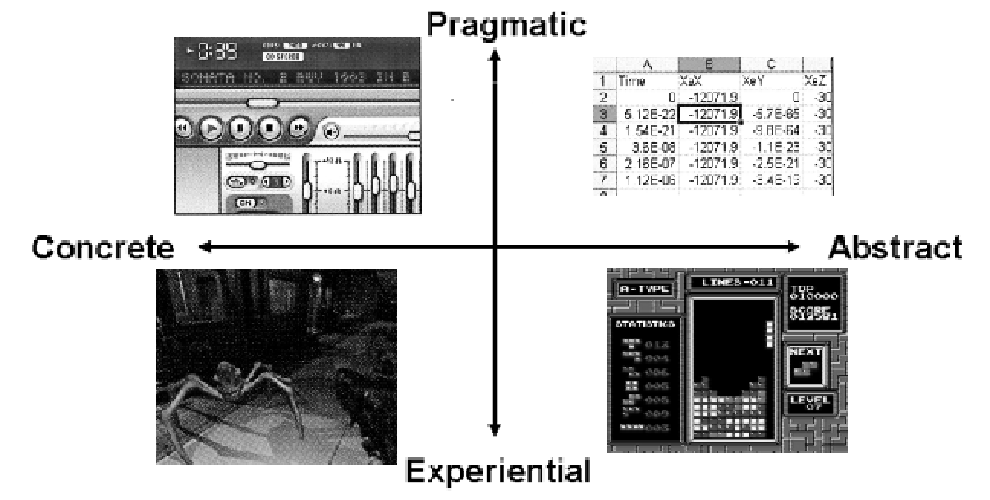 32
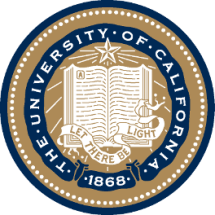 UNIVERSITY OF CALIFORNIA, BERKELEY
Narrowing the Scope of IA
SCHOOL OF INFORMATION
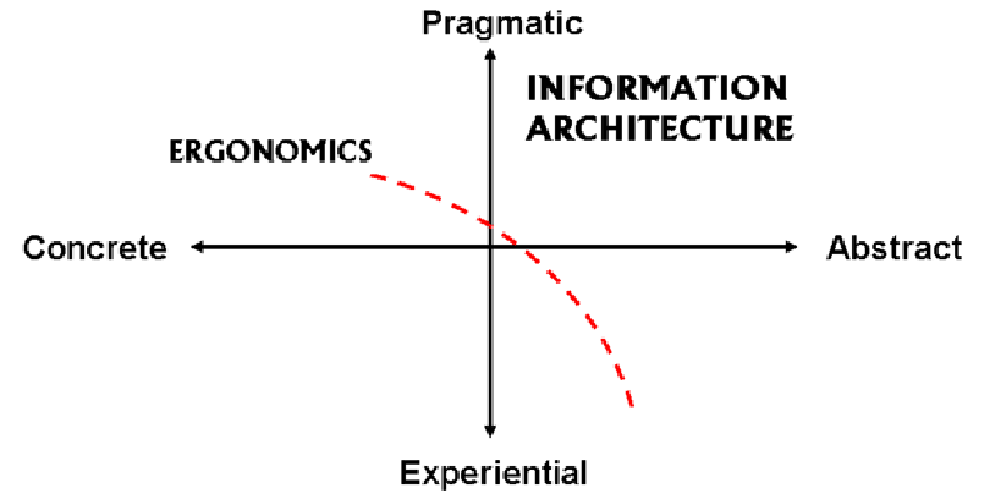 33
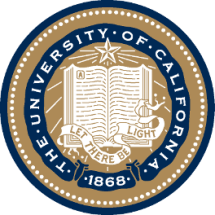 UNIVERSITY OF CALIFORNIA, BERKELEY
SCHOOL OF INFORMATION
IA is Now Compatible with Organizing Systems
Applications in the IA region involve information that is explicitly organized according to rules or constraints
The applications present, collect, and manipulate information according to these rules or constraints
For "Transactional" applications the rules are encoded in document type and process models from some domain
Many "Visualization" applications operate on document and data models from multiple domains and apply additional structural and presentational models (or "metaphors") to them
34
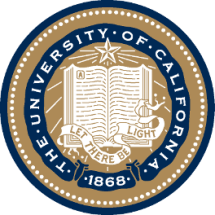 UNIVERSITY OF CALIFORNIA, BERKELEY
SCHOOL OF INFORMATION
Finally, the “Polar Bear” Book
"Exact organization schemes are relatively easy to design and maintain because there is little intellectual work involved in assigning items to categories" 
Alphabetical - Arrange resources according to the spelling of their names or identifiers
Chronological - Arrange resources according to some time-related property or descriptor
Geographical - Arrange resources  according to location information
35
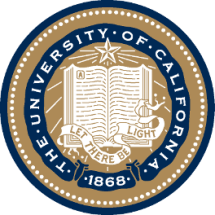 UNIVERSITY OF CALIFORNIA, BERKELEY
SCHOOL OF INFORMATION
Are These Organizing Schemes Truly Objective and Exact?
Are these resources "Cars" or "Automobiles" -> changes the alphabetical ordering
Is "Van Gogh" a "V" name or a "G" name -> changes the alphabetical ordering
Geopolitical effectivity:  “What country do you live in?” – depends on when you ask (See TDO note 187)
36
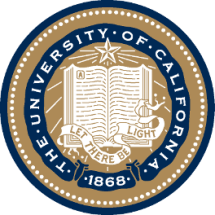 UNIVERSITY OF CALIFORNIA, BERKELEY
SCHOOL OF INFORMATION
Are These Organizing Schemes Truly Ambiguous and Subjective?
Topic  (see Google News, algorithmic assignment of stories to topics)
Task (maybe ambiguous for information resources, but not so much for physical ones)
Audience (data mining or discrete choice modeling to identify customer segments)
Metaphor
37
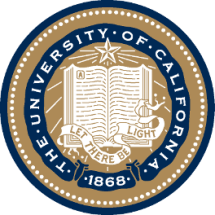 UNIVERSITY OF CALIFORNIA, BERKELEY
SCHOOL OF INFORMATION
Things I Agree with in the Polar Bear Book
In most situations, there is an ongoing need for classifying new items and for modifying the organization scheme
In designing a topical organization scheme, you are defining the universe of content (both present and future) that users will expect to find
Using multiple schemes together while presenting them separately enables flexibility without causing confusion
38
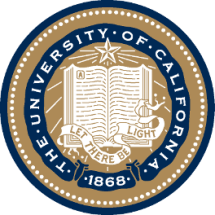 UNIVERSITY OF CALIFORNIA, BERKELEY
SCHOOL OF INFORMATION
INFO 202“Information Organization & Retrieval”Fall 2013
Robert J. Glushkoglushko@berkeley.edu
@rjglushko

10 September 2013Lecture 4.3 – Social Tagging
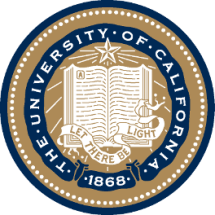 UNIVERSITY OF CALIFORNIA, BERKELEY
SCHOOL OF INFORMATION
Social Tagging - Overview
Trant’s definition:  “Publicly labeling or categorizing resources in a shared online environment”
The aggregated results of individual tags have been described as: collaborative, cooperative, distributed, dynamic, community-based, folksonomic,  wikified, ethnoclassification, democratic, user-assigned, or user-generated
Tag sharing (or visibility) creates additional value through network effects
40
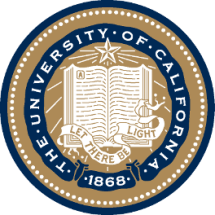 UNIVERSITY OF CALIFORNIA, BERKELEY
SCHOOL OF INFORMATION
Why People Tag
To organize resources for personal use
Content-based description
Task-based description
To enable sharing and communication to known audiences
To express opinions
To entertain
41
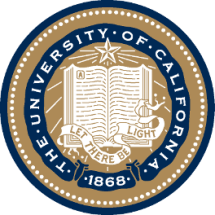 UNIVERSITY OF CALIFORNIA, BERKELEY
SCHOOL OF INFORMATION
Tagging and the “Long Tail”
Interest in tagging and folksonomy derives in part from the information discovery needs of the ‘long tail”
Digitization/webification enables infrequently needed or accessed resources to remain available… if they can be found
Resources in the “long tail” are also hard to “re-find” because of their lack of prominence in large collections; tagging is a mechanism for individuals to create personal collections of “stuff they’ve seen”, enabling them to “keep found things found”
42
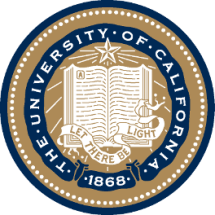 UNIVERSITY OF CALIFORNIA, BERKELEY
SCHOOL OF INFORMATION
The Conceptual Model of Social Tagging
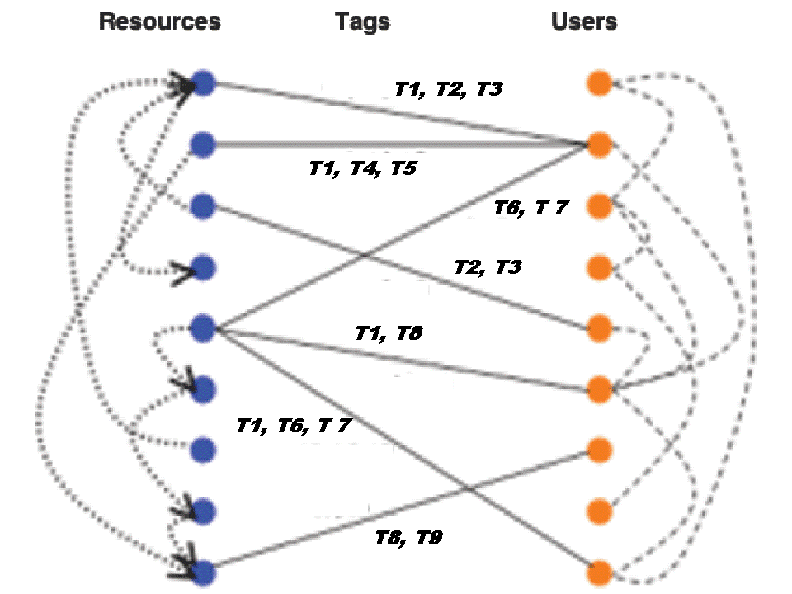 43
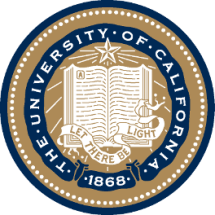 UNIVERSITY OF CALIFORNIA, BERKELEY
SCHOOL OF INFORMATION
The Conceptual Model
Three kinds of relationships:
 between resources (the links)
 between people and resources (the tags people apply to resources)
 between people (some pre-existing, some because they share the same relationships to the resources
 Links between items can be inferred from links between people
 Links between people can be inferred from links between resources

we'll talk more about that in the context of "collaborative filtering" or "recommender systems" later this semester

 “Categorizing” is probably in this definition because of the prominence of “folksonomy” in discussions of tagging
 Because “folksonomy” is a blend of “folk” and “taxonomy” and the latter is a system of categories
Tag sharing (or visibility) creates additional value through network effects
44
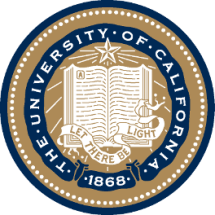 UNIVERSITY OF CALIFORNIA, BERKELEY
SCHOOL OF INFORMATION
Tagging Vs. Categorizing
“Categorizing” is probably in Trant’s definition because of the prominence of “folksonomy” in discussions of tagging
 Because “folksonomy” is a blend of “folk” and “taxonomy” and the latter is a system of categories
But “labeling” and “categorizing” aren’t synonyms 
Tagging describes resources, but this isn’t the same as assigning them to categories
Most tagging implementations don’t impose a pre-existing set of tags, so there is no category system
45
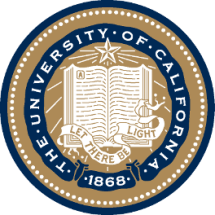 UNIVERSITY OF CALIFORNIA, BERKELEY
SCHOOL OF INFORMATION
Design Dimensions for Tagging Systems
What can be tagged? (anything, photos, web resources, bibliographic resources…)
 Tagging lexicography?  (whitespace delimited string, phrases, normalization)
 Who can tag?  (self, permitted people, anyone)
Tagging support?  (none, suggested, previous tags visible)
 Aggregation model?  (none, “bag”, labeled set)
46
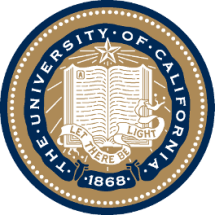 UNIVERSITY OF CALIFORNIA, BERKELEY
SCHOOL OF INFORMATION
Assigned Readings for Next Lecture
TDO 3.1-3.4, 3.6
Kent Preface and Chapter 1
47